How to access Microsoft Teams
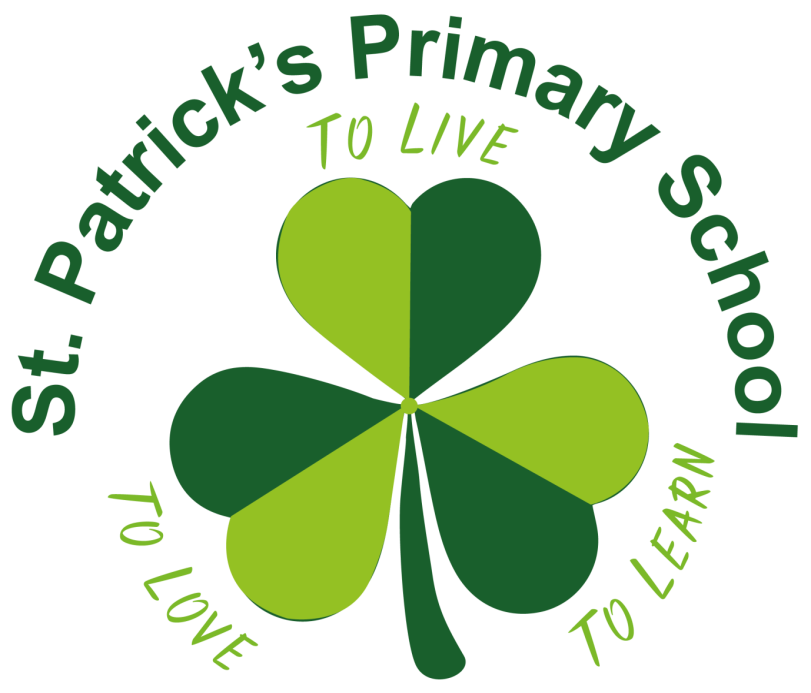 Open Safari (or another internet browser)
Search “GLOW login”
Click here
Pupils sign in here
Pupil Login
Your child’s login details can be found on a sticker inside their homework jotters or on their SeeSaw accounts.
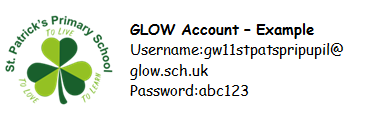 P6 and P7 children will be asked to change their passwords when they first login (they may have already done this in class).
This is the Launch PadScroll down
On the Launch Pad you will find Outlook – the email app
This is the Teams app (it is at the very bottom of the Launch Pad)
The Teams app can also be downloaded from Self Service/App Store
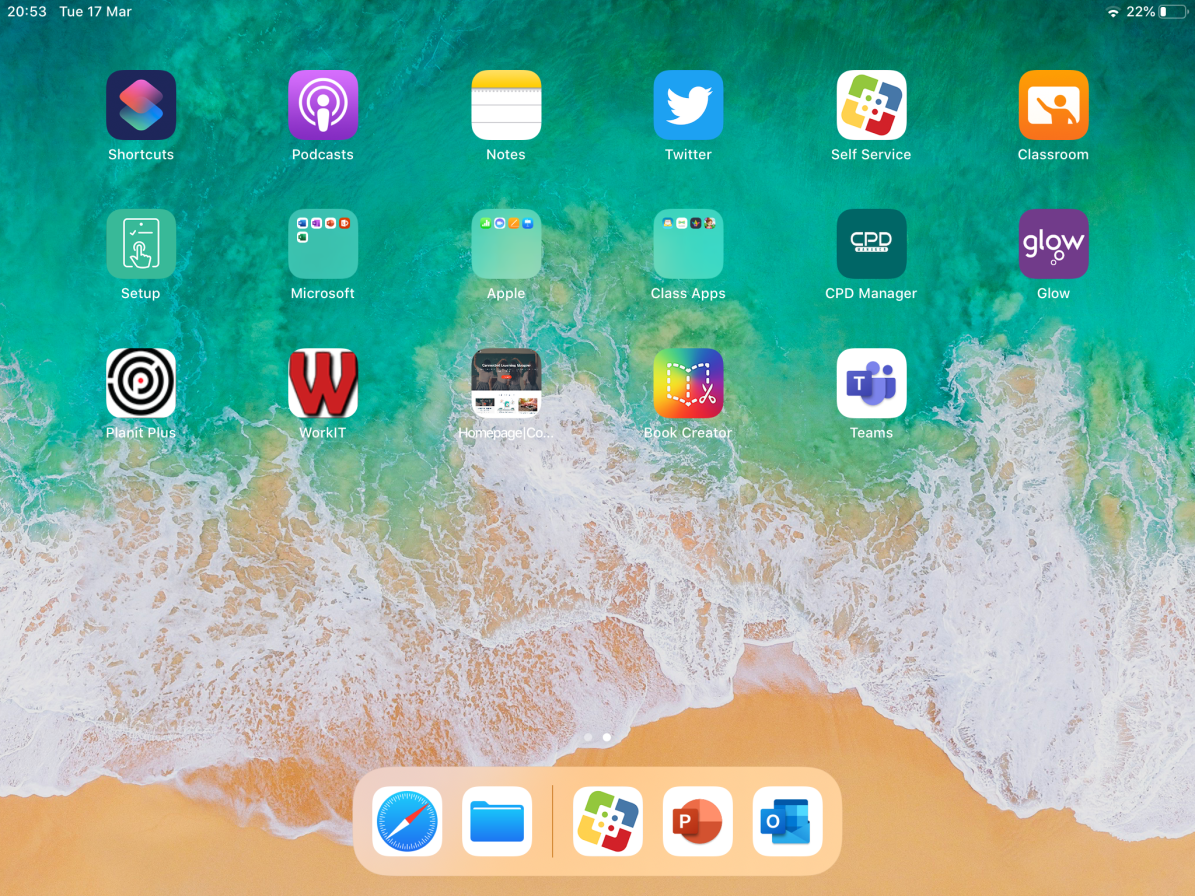 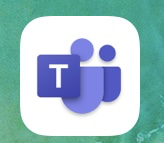 To find work you will have to go through these steps…
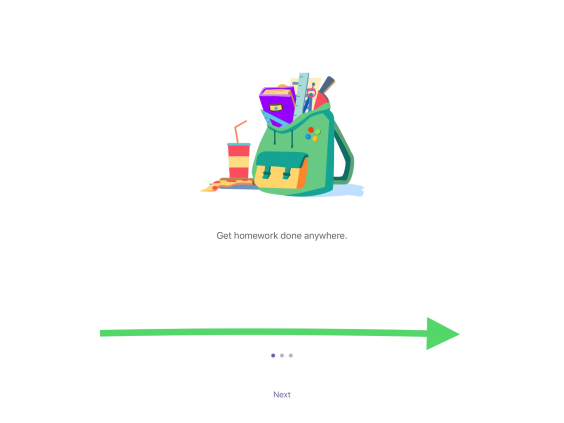 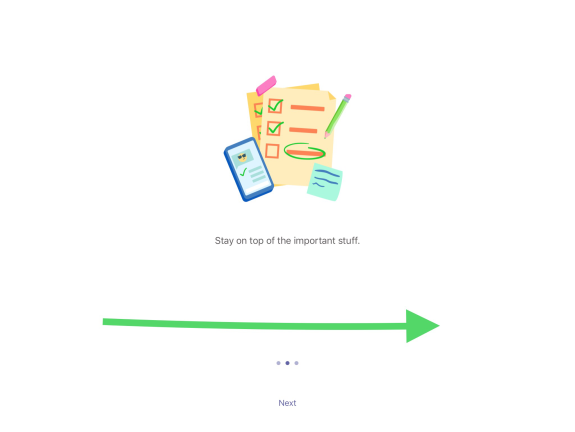 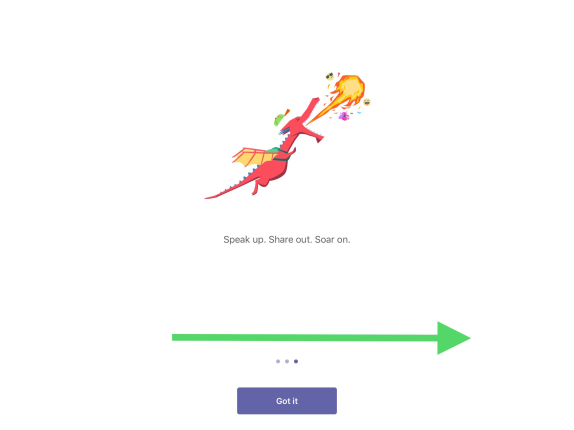 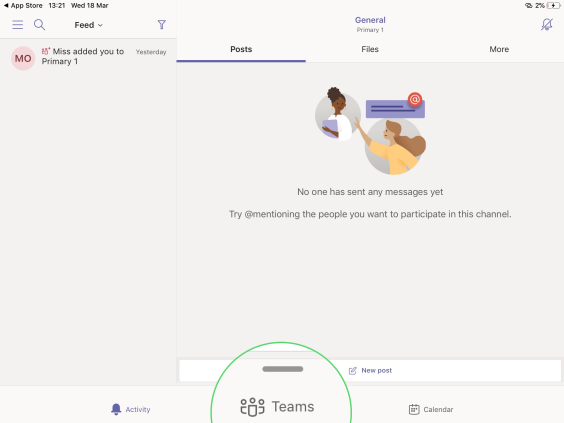 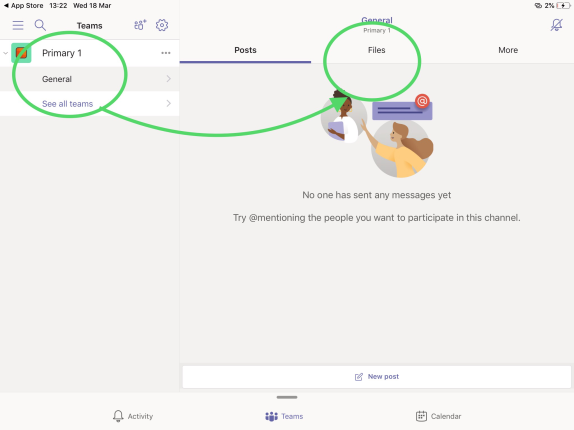 Work will be uploaded by the Class Teacher into folders in the Files section
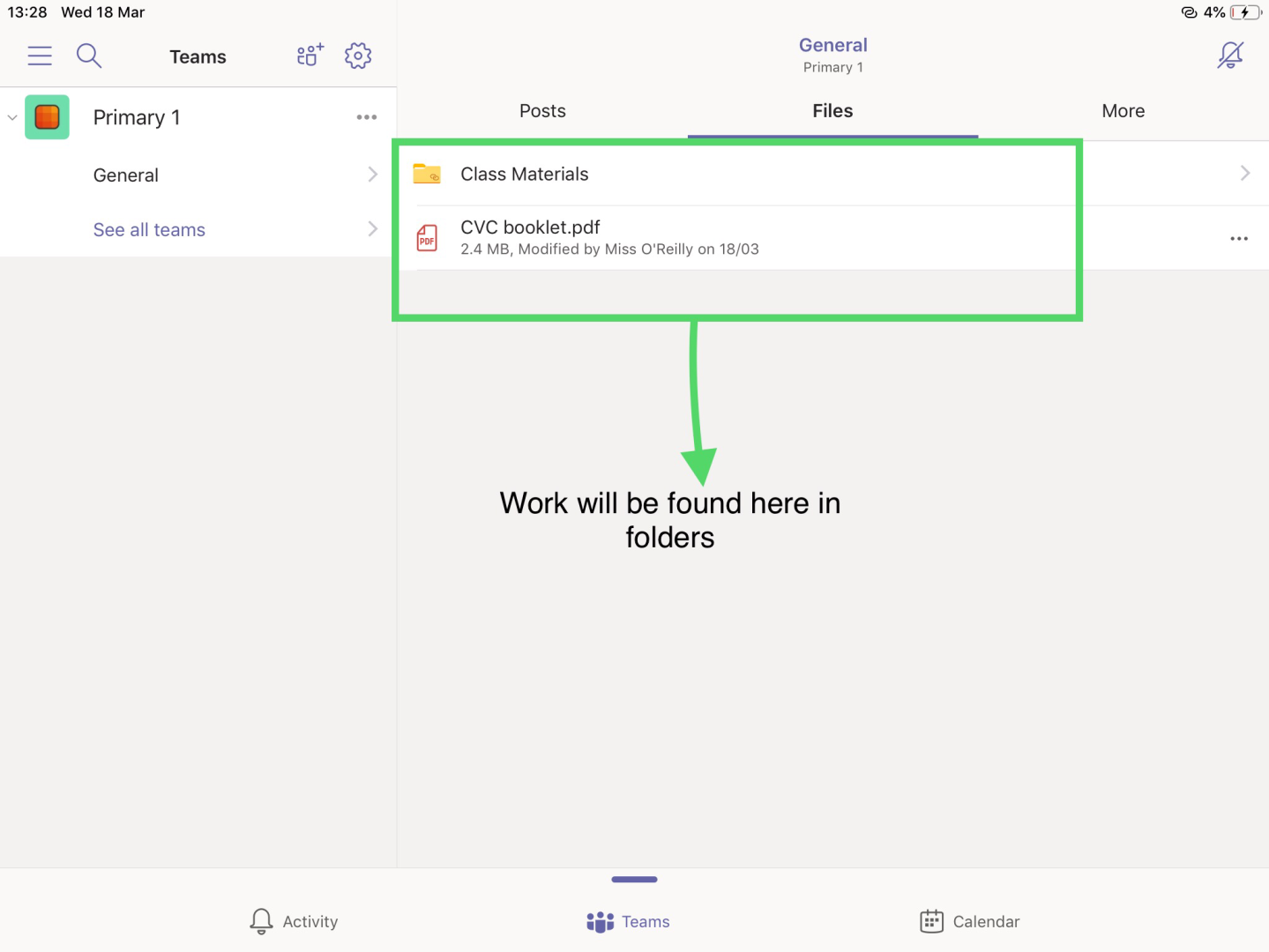 Thank you for your continued support!
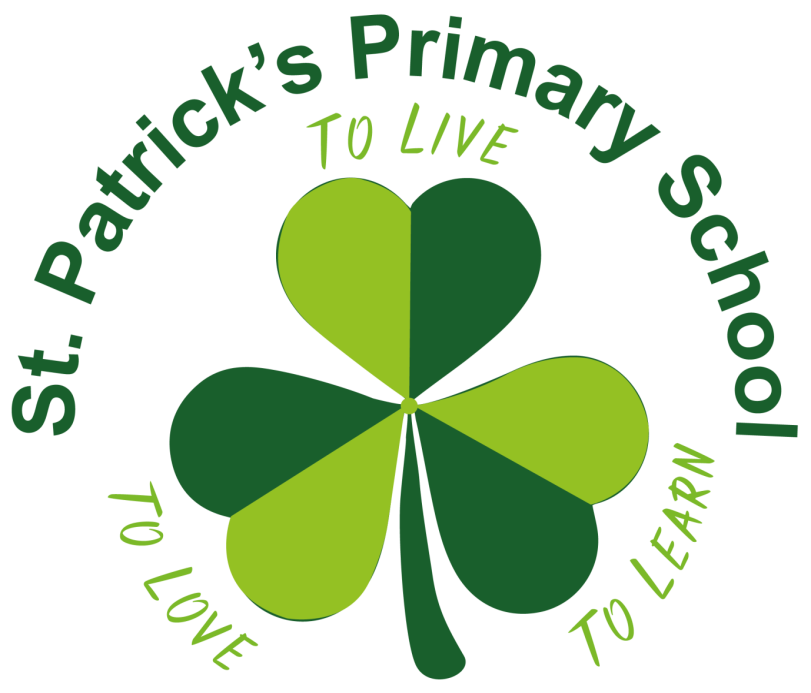